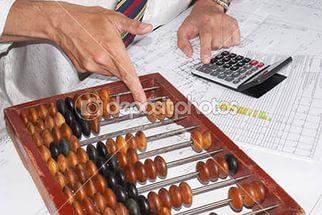 БЮДЖЕТ ДЛЯ ГРАЖДАН
Отчет об исполнении бюджета Елизаветовского сельского поселения Азовского района за 
2023 год
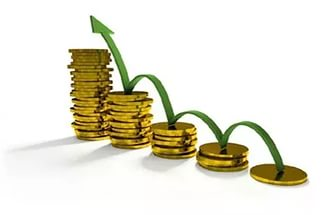 Уважаемые жители Елизаветовского сельского поселения!
Администрация Елизаветовского сельского поселения предоставляет вашему вниманию Отчет об исполнении бюджета Елизаветовского сельского поселения Азовского района за 2023 год в рамках проекта «Бюджет для граждан». 
	        	Надеемся, что представление бюджета и бюджетного процесса в понятной для жителей  форме повысит уровень общественного участия граждан в бюджетном процессе Елизаветовского сельского поселения. 







 

С уважением, Глава Администрации Елизаветовского сельского поселения                                          
 В.С. Луговой
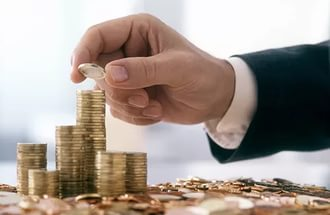 Реализация утвержденных Администрацией Елизаветовского сельского поселения основных направлений бюджетной
 и налоговой политики в 2023 году
Направления бюджетной
политики
Результаты исполнения бюджета 
Елизаветовского сельского поселения
в 2023 году
Наращивание налогового
потенциала поселения
Доходы бюджета сельского
поселения в 2023 году исполнены в сумме
13 813,8 тыс. рублей или 94,72 %
 к плановым
 назначениям.
Полученный объем меньше
 достигнутого
уровня 2022 года на 3232,6 тыс. рублей.
Объем налоговых и неналоговых доходов в бюджета сельского поселения                                                                                          (тыс.руб.)
Анализ исполнения плана по налоговым и неналоговым доходам бюджета поселения  за 2023 год
Наименьший процент исполнения сложился по единому сельскохозяйственному налогу– 45,70 % от годового плана при прогнозируемом показателе не менее 95,5% от годового плана. Наилучший показатель по исполнению доходной базы бюджета сельского поселения сложился по НДФЛ – 119,40%.
Динамика собственных доходов  бюджета Елизаветовского сельского поселения за последние 5 лет
Распределение безвозмездных поступлений за 2023 год
4. Расходы
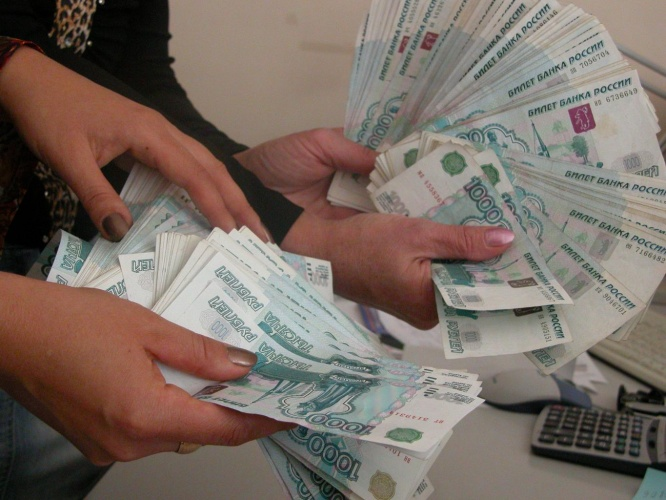 Распределение расходов по разделам и подразделам за 2023 год
Динамика расходов бюджета Елизаветовского сельского поселения Азовского района за последние 5 лет                                                                                        тыс.руб.
Анализ исполнения плана по программным расходам бюджета поселения  за 2023 год
Динамика расходов бюджета Елизаветовского сельского поселения Азовского района по программе «Развитие культуры Елизаветовского сельского поселения" муниципальной программы "Развитие культуры Елизаветовского сельского поселения» за последние 5 лет                                                                                                                                        тыс. руб.
Динамика расходов бюджета Елизаветовского сельского поселения Азовского района по программе  «Развитие транспортной инфраструктуры Елизаветовского сельского поселения» 
за последние 5 лет 
                                                                                                 тыс.руб.
Динамика расходов бюджета Елизаветовского сельского поселения Азовского района по программе «Озеленение территории Елизаветовского сельского поселения» за последние 5 лет 
                                                                                                 тыс.руб
Динамика расходов бюджета Елизаветовского сельского поселения Азовского района по программе «Благоустройство территории Елизаветовского сельского поселения» за последние 5 лет 
                                                                                                 тыс.руб
Динамика расходов бюджета Елизаветовского сельского поселения Азовского района по программе «Развитие сетей наружного освещения Елизаветовского сельского поселения» за последние 5 лет 
                                                                                                 тыс.руб
Динамика расходов бюджета Елизаветовского сельского поселения Азовского района по программе «Обеспечение общественного порядка и противодействие преступности в Елизаветовском сельском поселении» 
за последние 5 лет 
                                                                                                 тыс.руб
Динамика расходов бюджета Елизаветовского сельского поселения Азовского района по программе «Участие в предупреждении и ликвидации последствий чрезвычайных ситуаций в границах Елизаветовского сельского поселения, обеспечение пожарной безопасности и безопасности людей 
на водных объектах» за последние 5 лет 
                                                                                                 тыс.руб
Динамика расходов бюджета Елизаветовского сельского поселения Азовского района по программе «Развитие физической культуры и спорта Елизаветовского сельского поселения» 
за последние 5 лет 
                                                                                                 тыс.руб
Динамика расходов бюджета Елизаветовского сельского поселения Азовского района по программе «Социальная поддержка граждан» 
за последние 5 лет 
                                                                                                 тыс.руб
Динамика расходов бюджета Елизаветовского сельского поселения Азовского района по программе «Развитие малого и среднего бизнеса в Елизаветовском сельском поселении» за последние 5 лет 
                                                                                                 тыс.руб
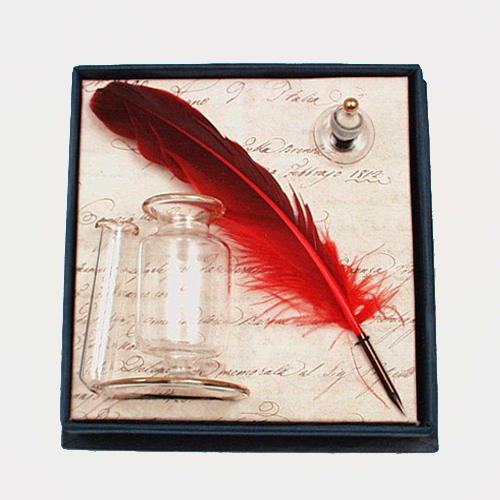 СПАСИБО
ЗА ВНИМАНИЕ!
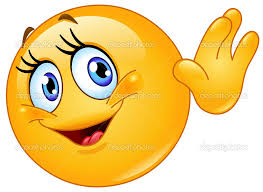